Special Nature Reserve “Zasavica”Serbia
Slobodan Simić
Nature Conservation Movement SM
Nature Conservation Movement of Sremska Mitrovica

Managing authority of the Special Nature Reserve “Zasavica”, officially appointed by the Government by Decree, Protection of an SNR, in 1997.
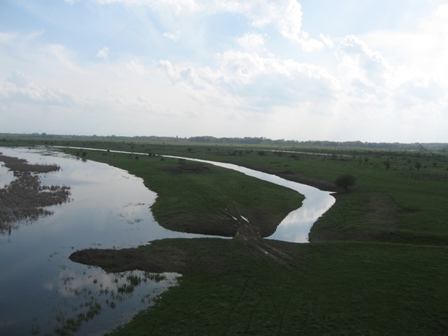 What is SNR “Zasavica”?
Mosaic of aquatic and wetland ecosystems with fragments of flooded forests, situated beside the Sava River;
Protected by the Ramsar Convention.
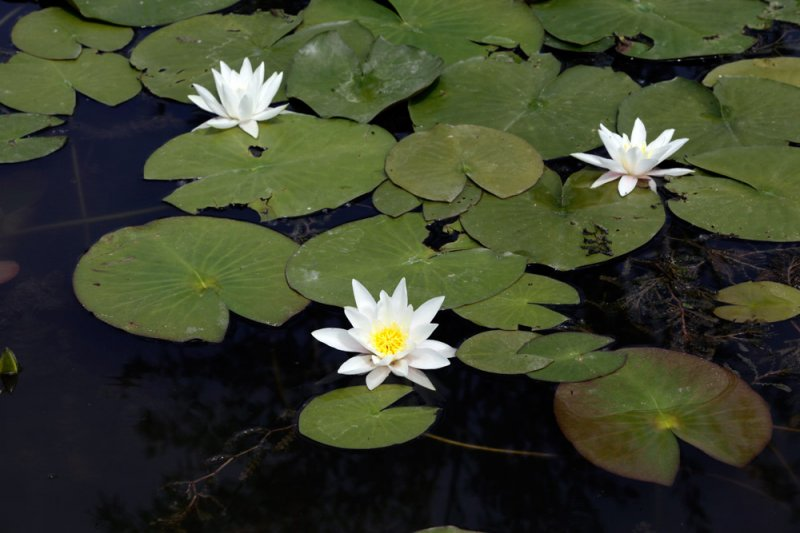 Location
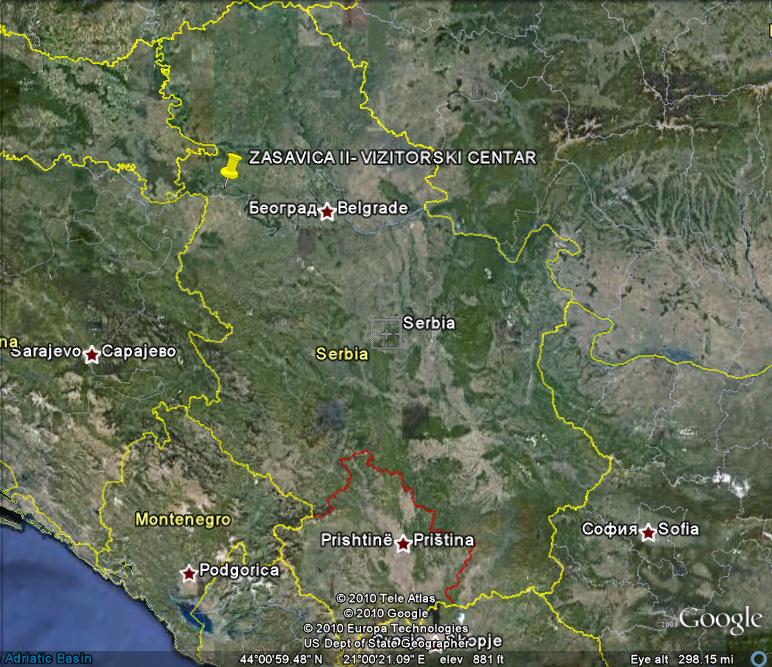 Location
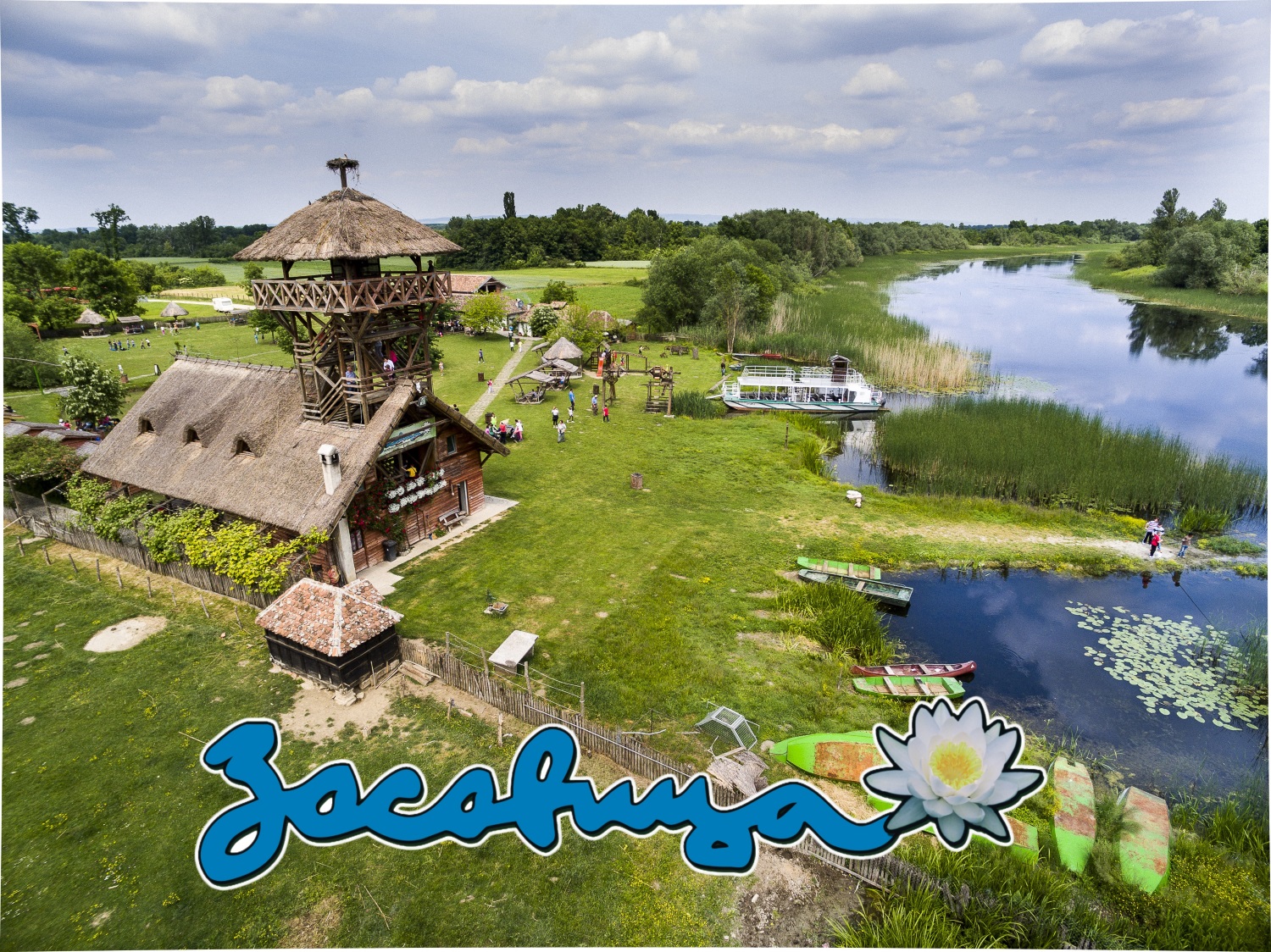 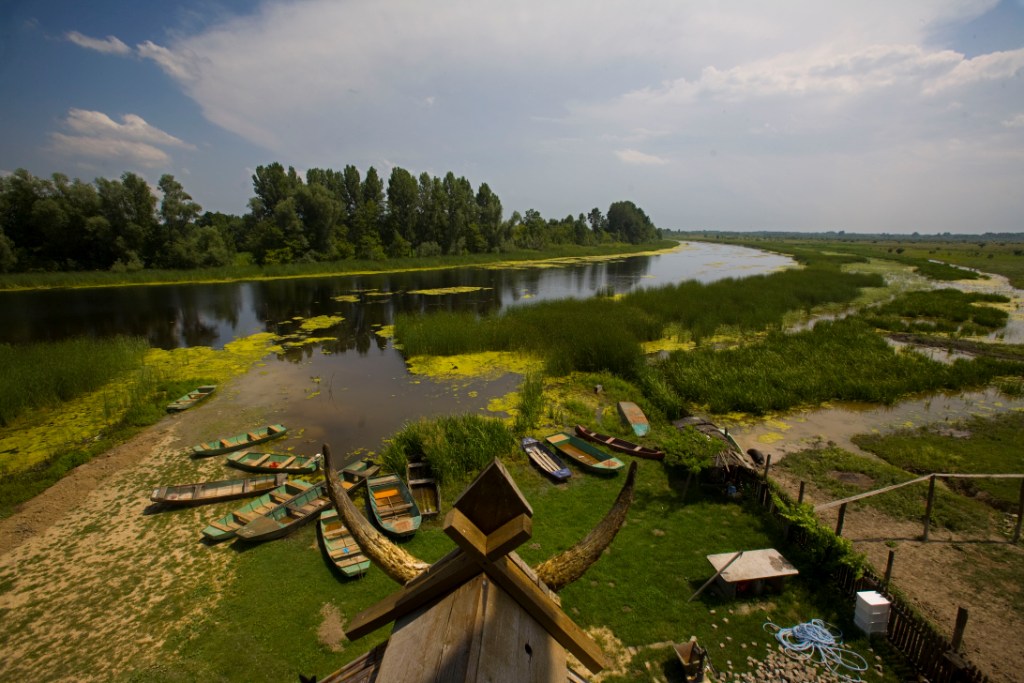 What do we do?
Protect biodiversity
Protect genetic resources of old domestic species 
Develop eco-tourism
Biodiversity protection
European beaver (Castor fiber L. 1758)
Umbra (Umbra krameri): endangered species (EN),  under strict regime of protection natural rarity of Serbia
680 plant species
215 bird species have been registered and confirmed
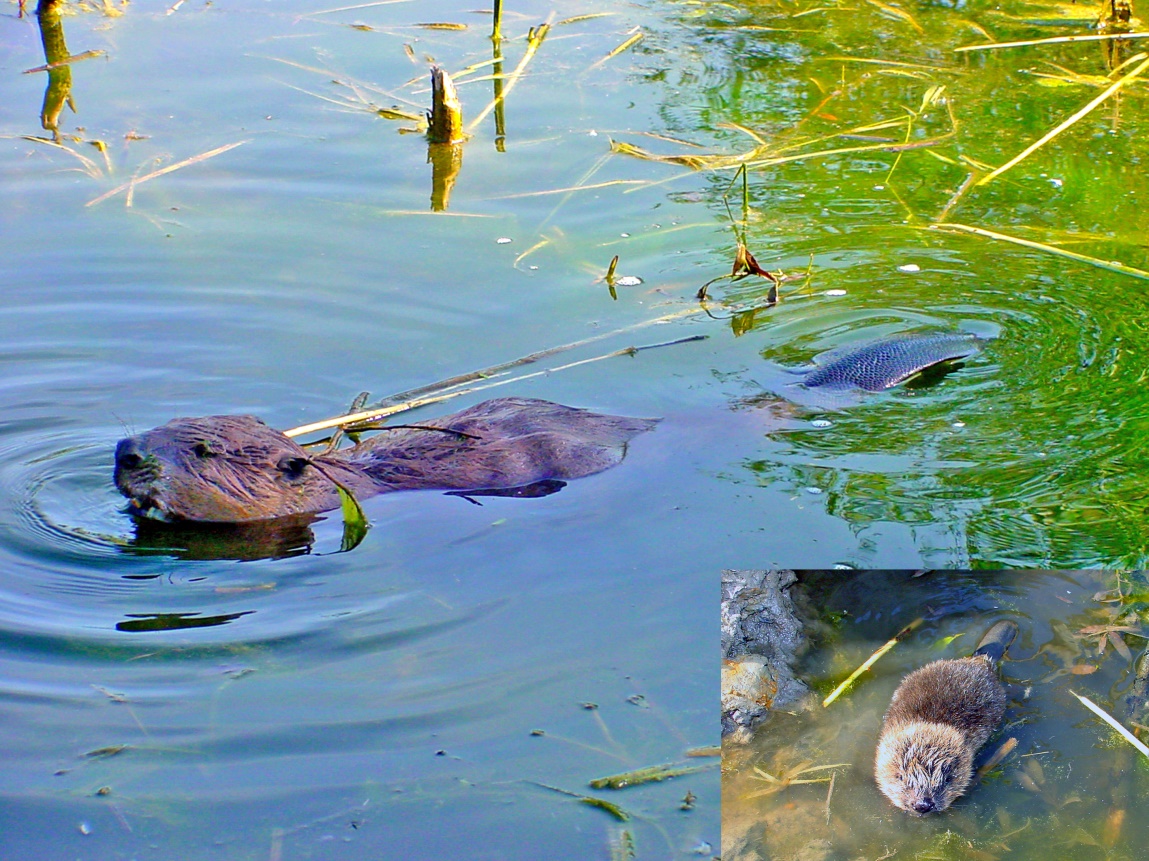 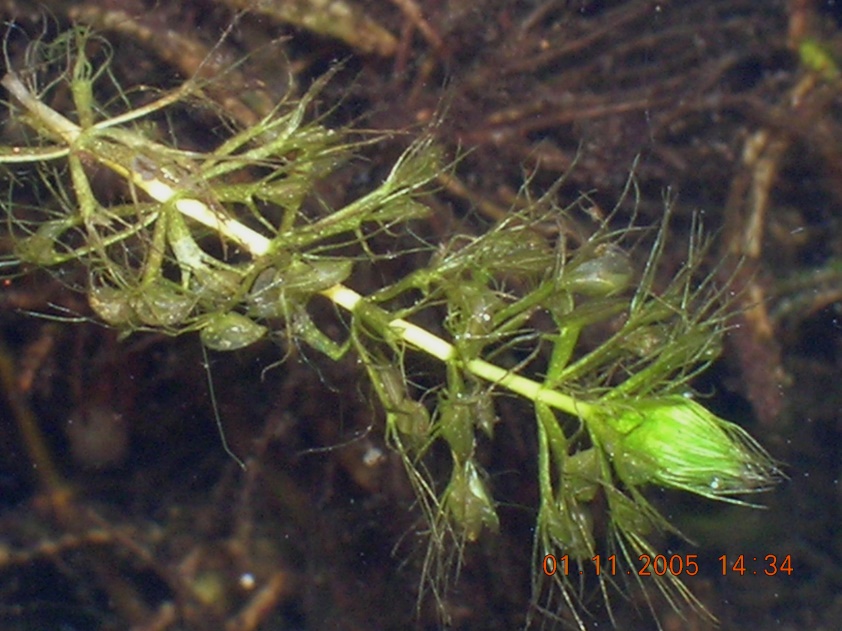 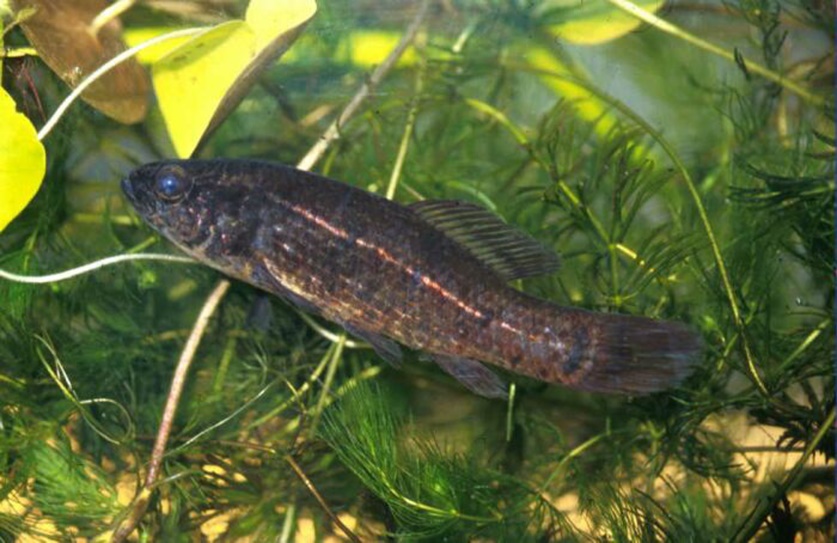 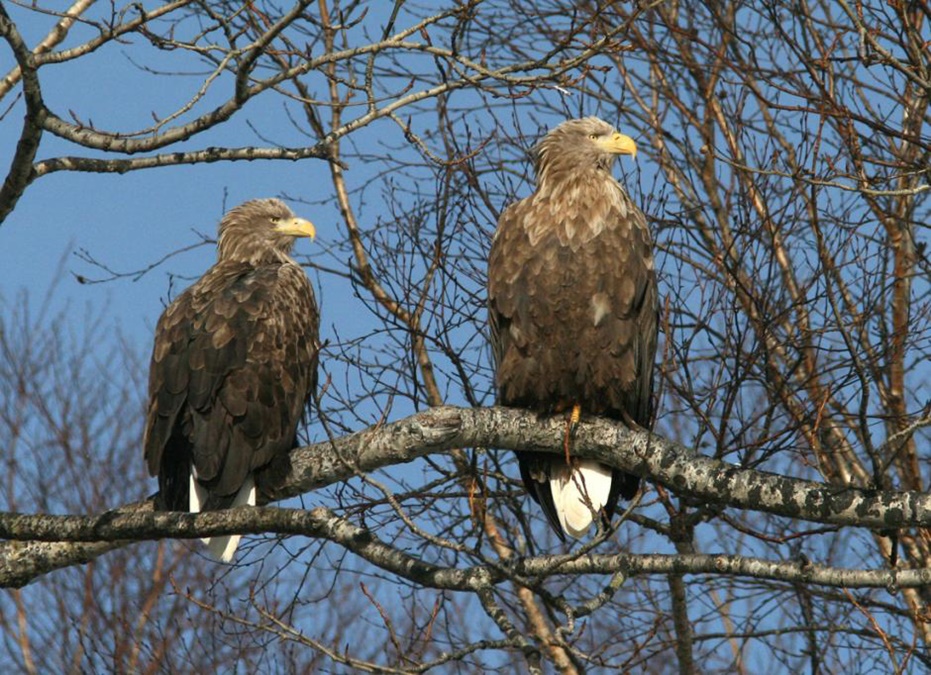 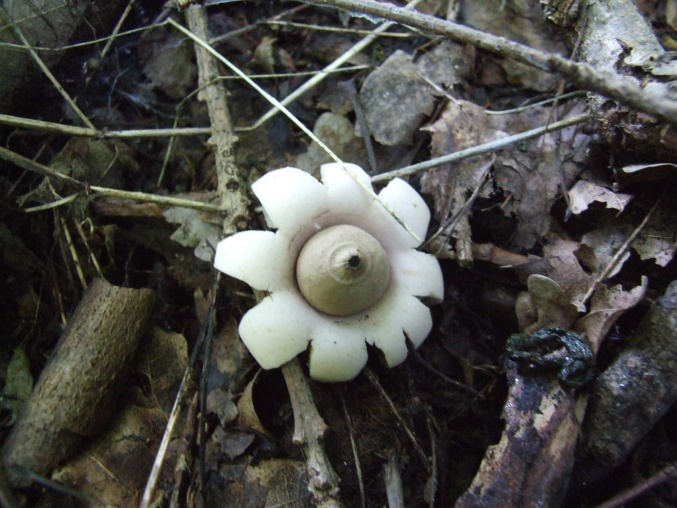 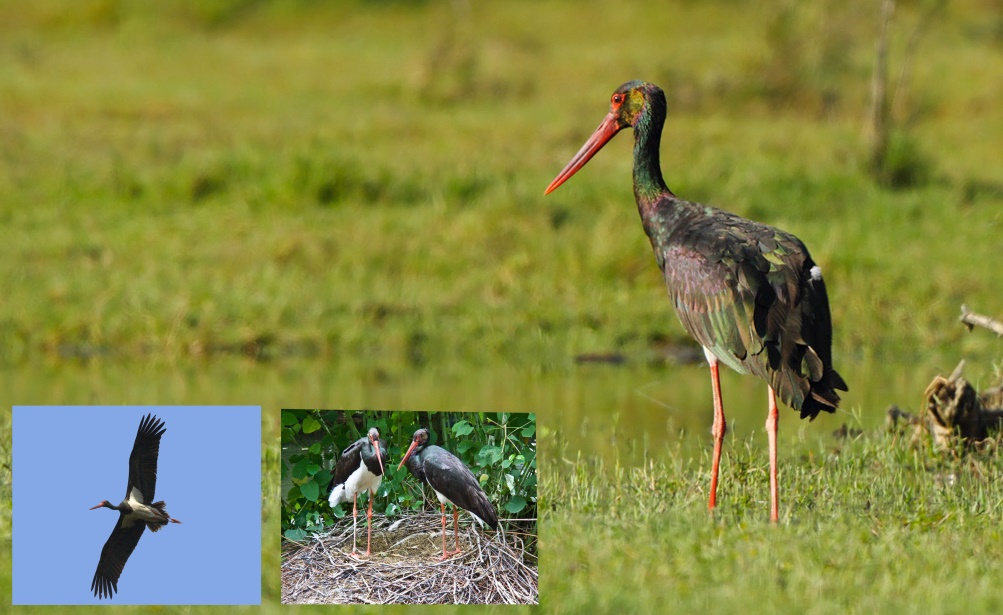 Protection of genetic resources of old domestic species
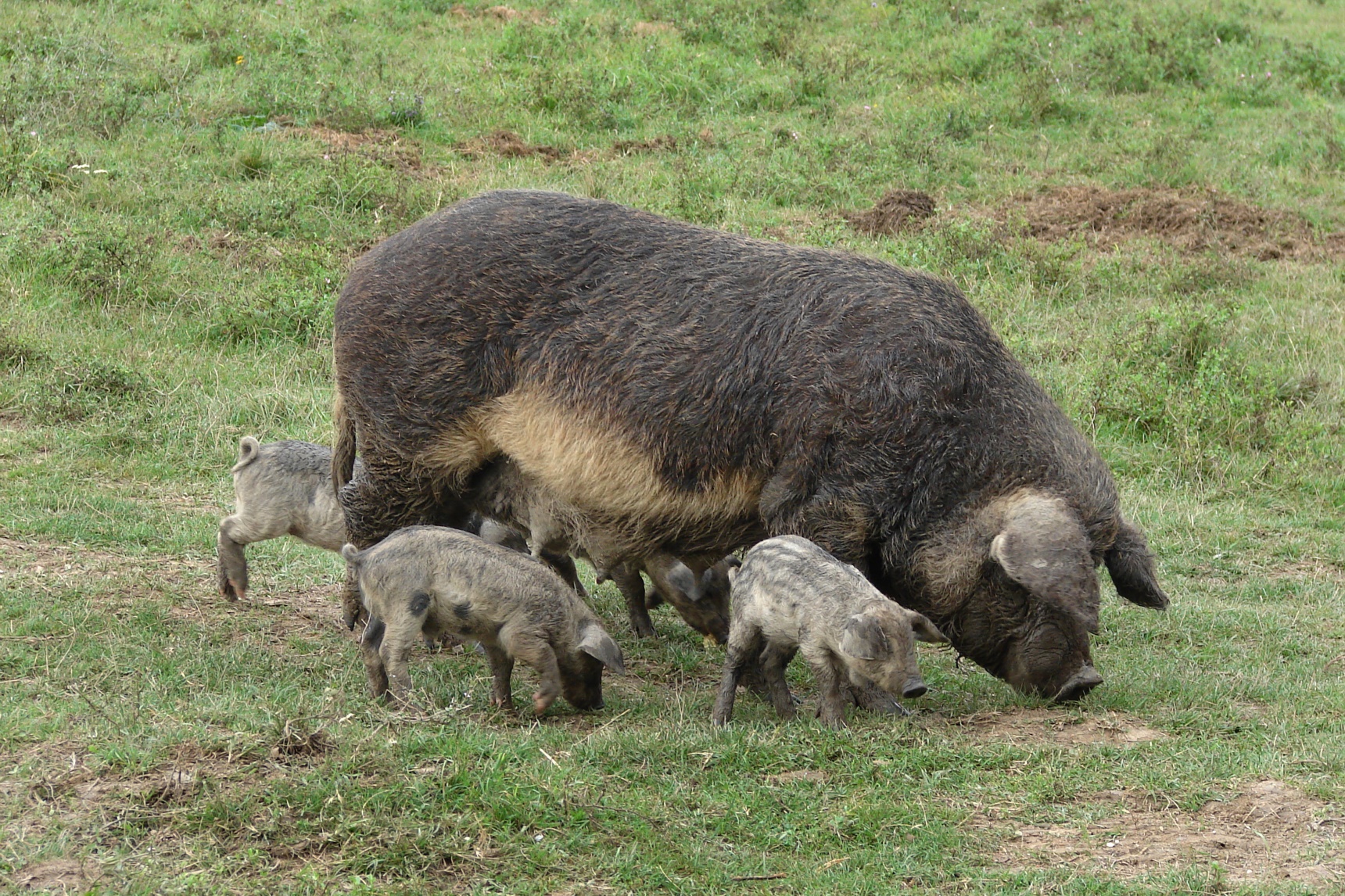 Magulitsta pig
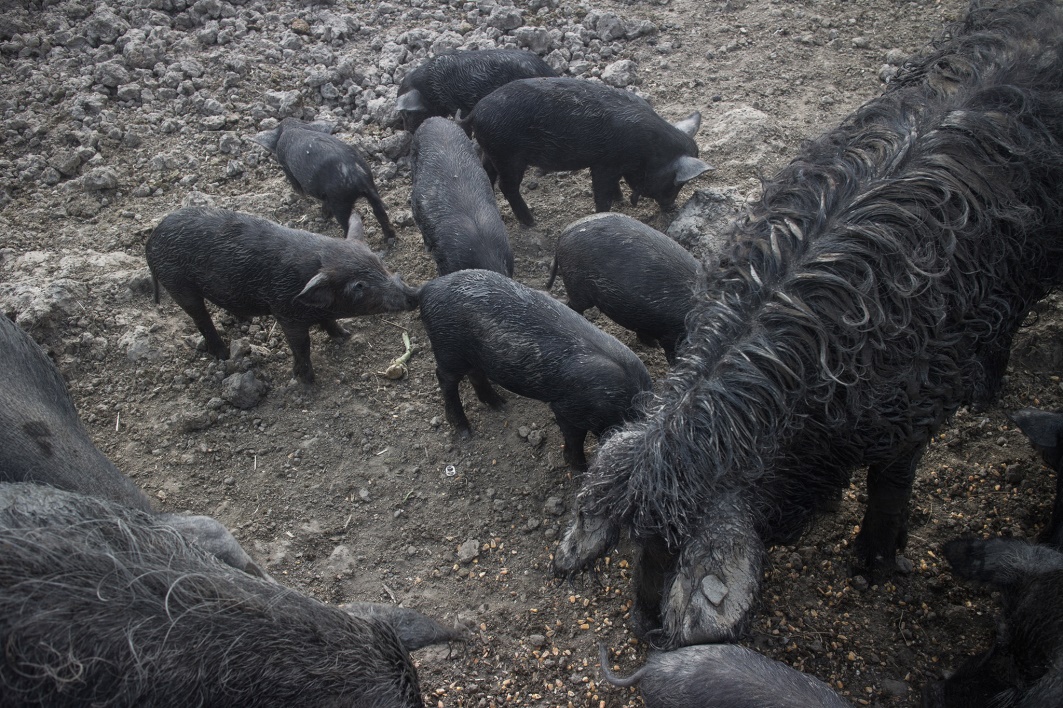 Protection of genetic resources of old domestic species
Podolian cow
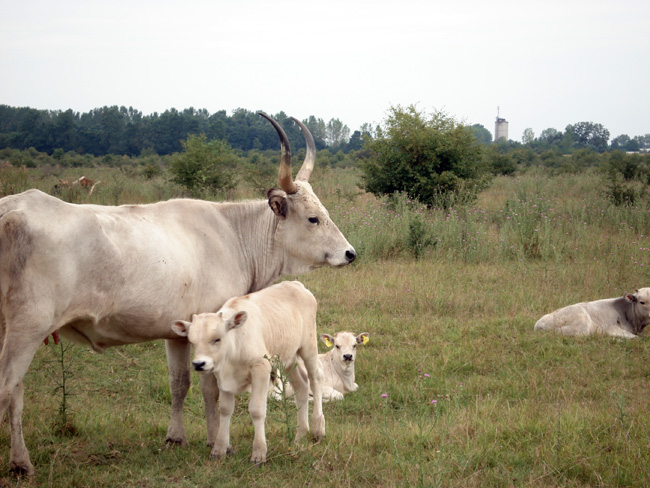 Protection of genetic resources of old domestic species
Balkan donkey
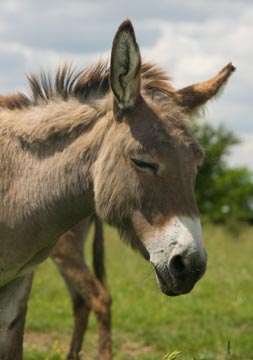 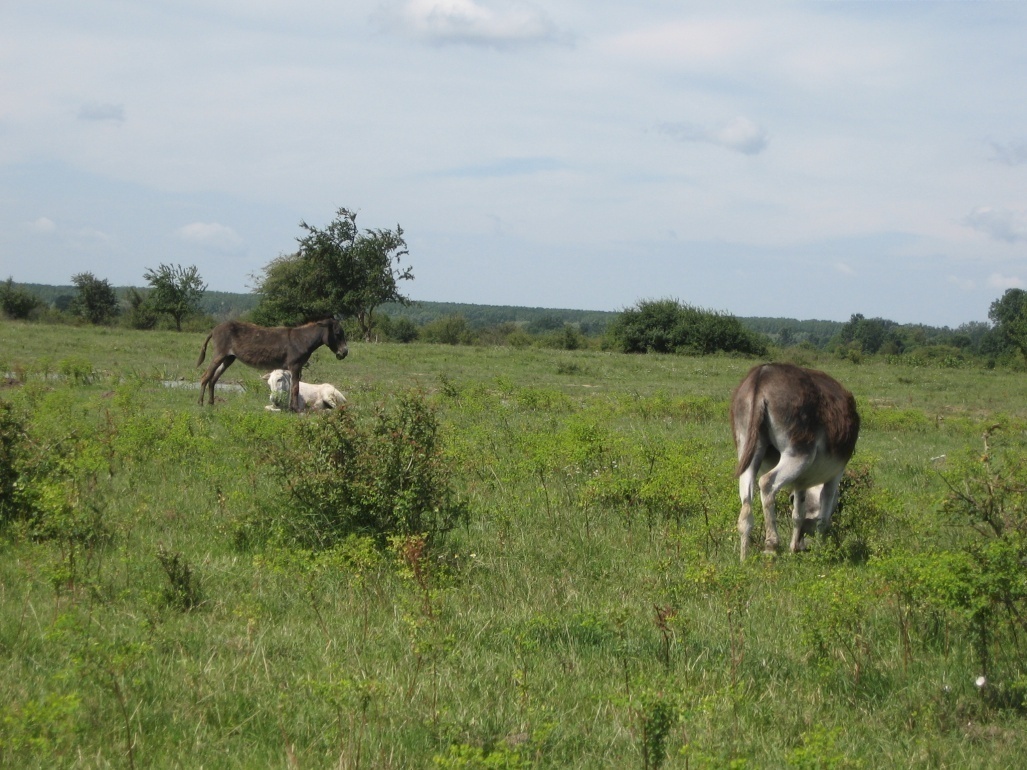 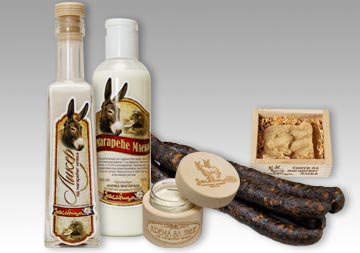 Eco-tourism development
What does Zasavica offer?
Unique and complete touristic destination:
preserved authentic landscape, flora and fauna, old domestic animal species; 
preserved folklore and cultural-historical heritage.
Visitor centre
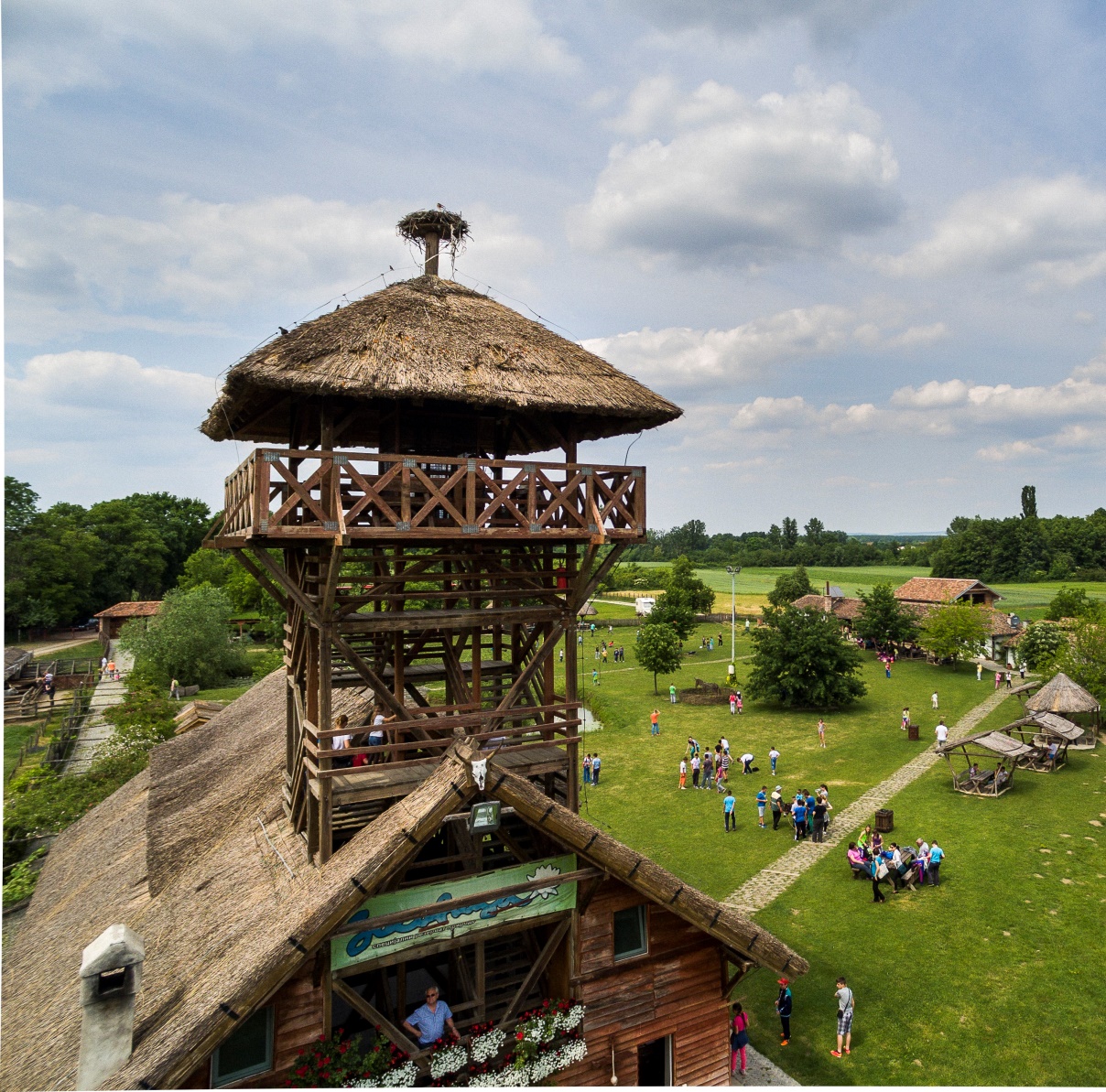 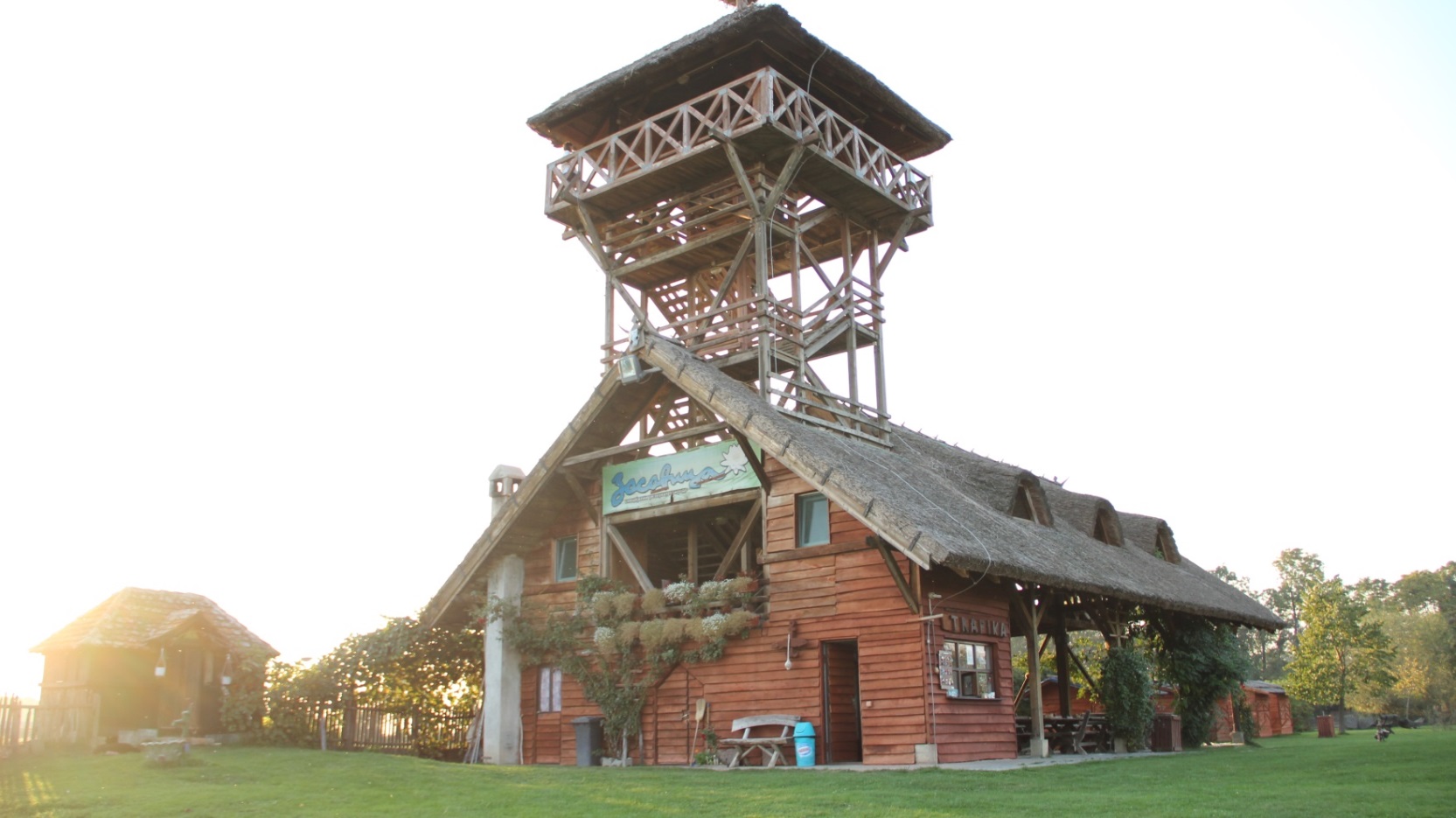 What is included in the tourist offer?
Walking in nature (six types of eco paths)
Boat tours
Bird watching
Research and education
Fishing
Camping site 
Traditional domestic food
Walking paths
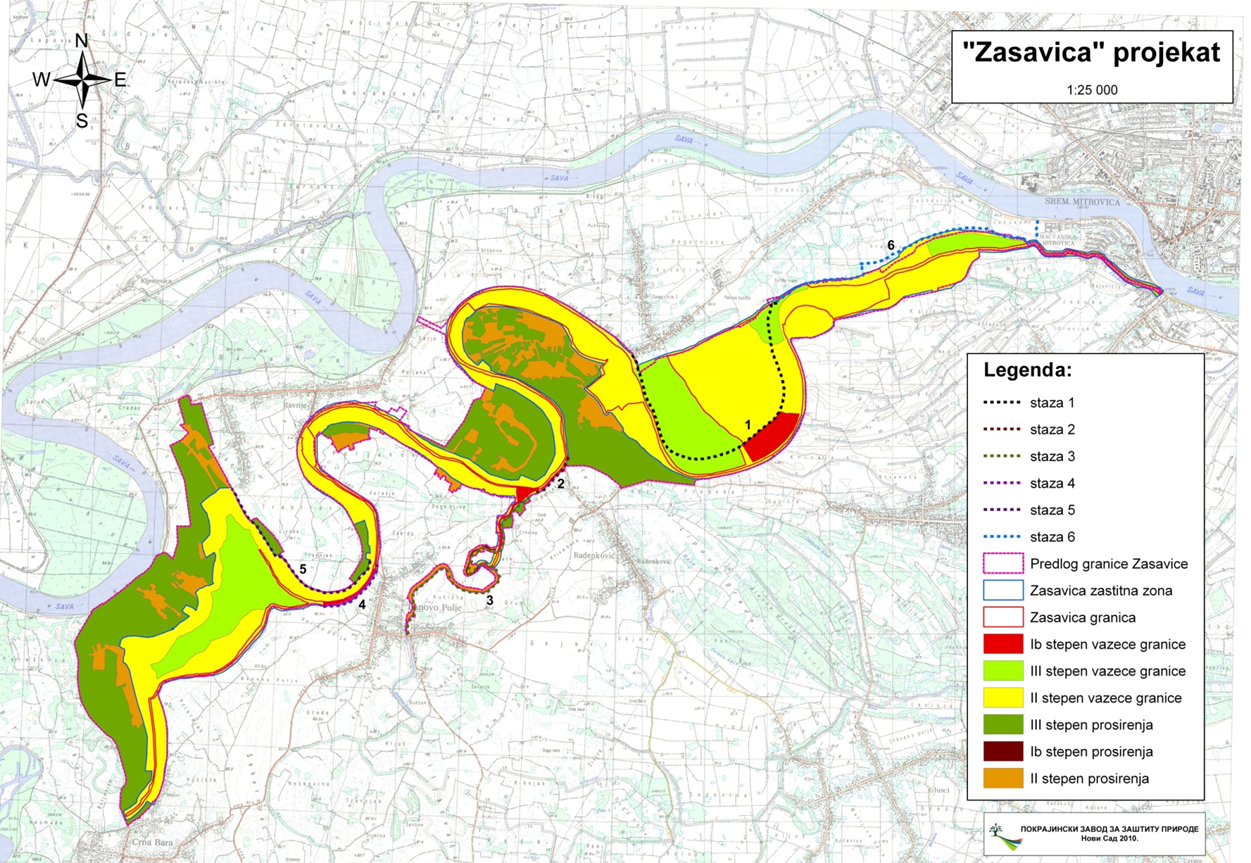 Tourist boat
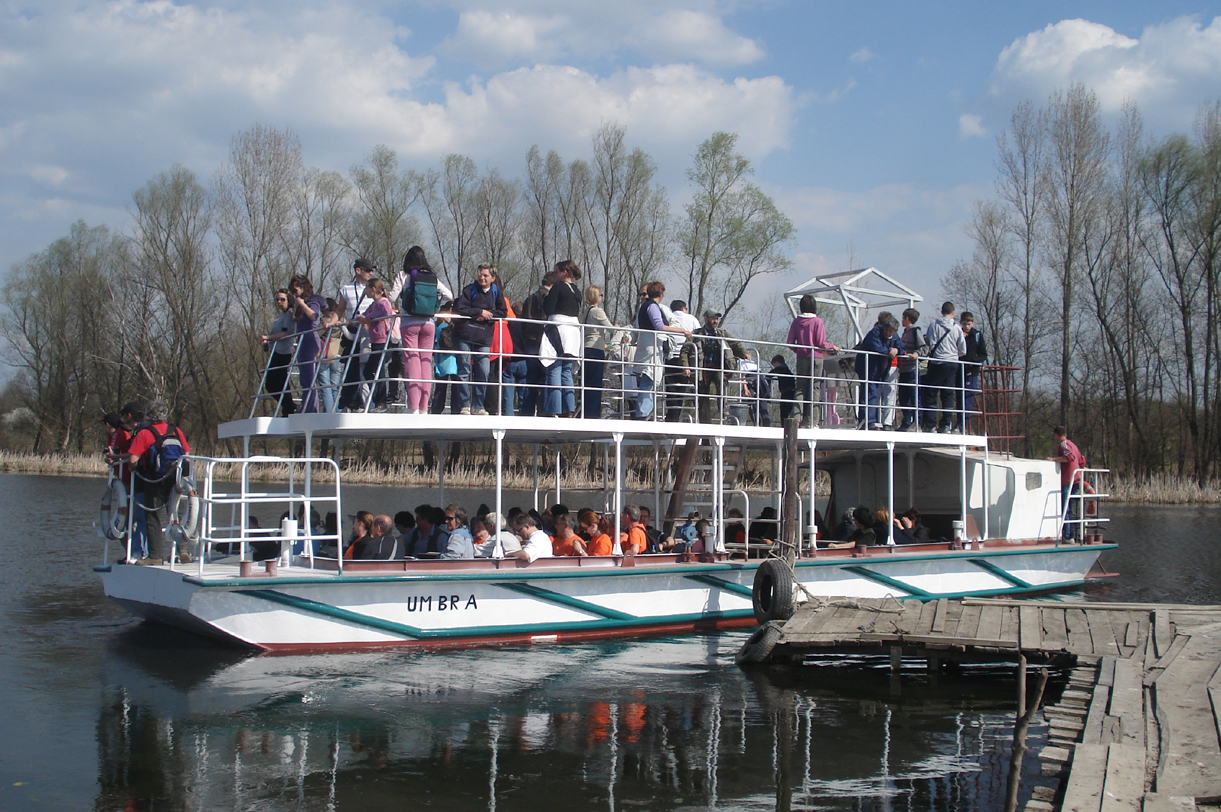 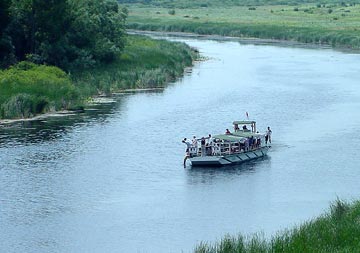 Bird watching
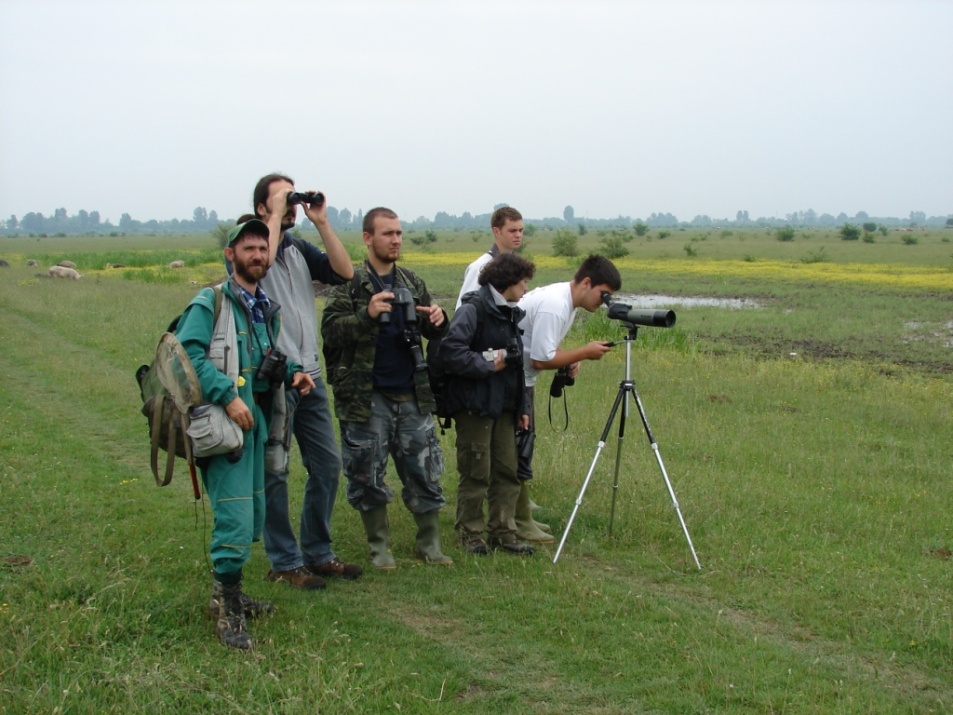 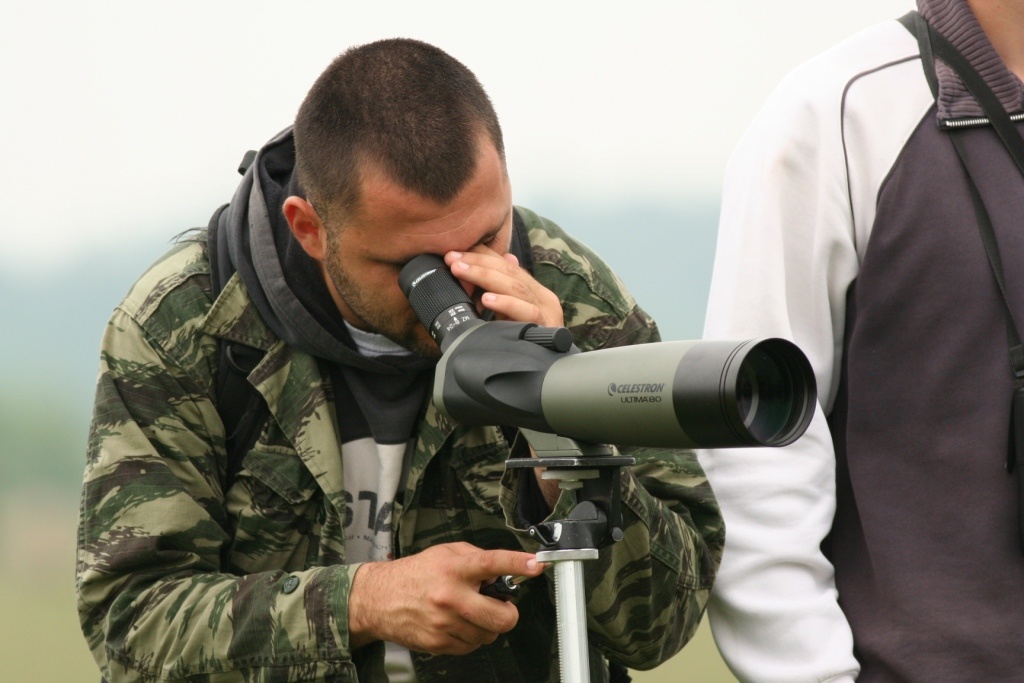 Fishing
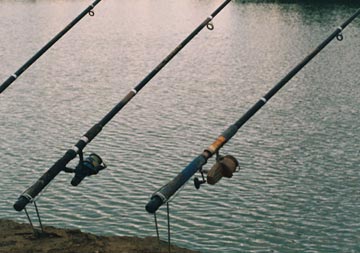 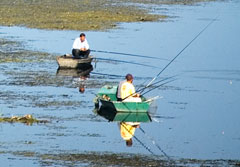 Camping
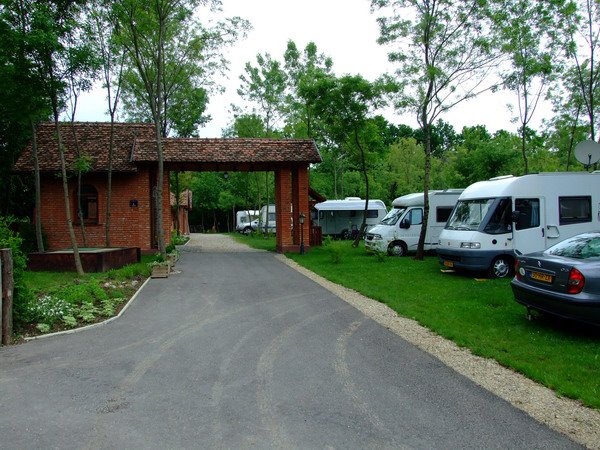 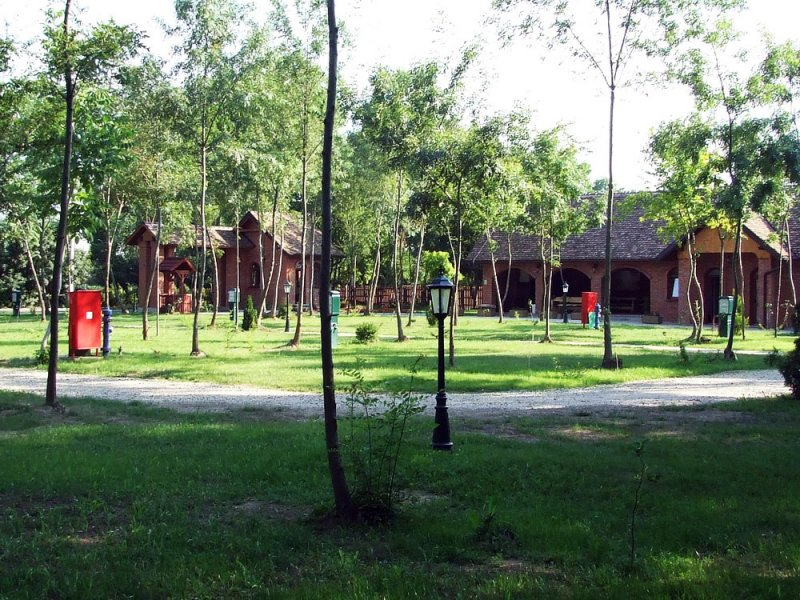 Traditional domestic food
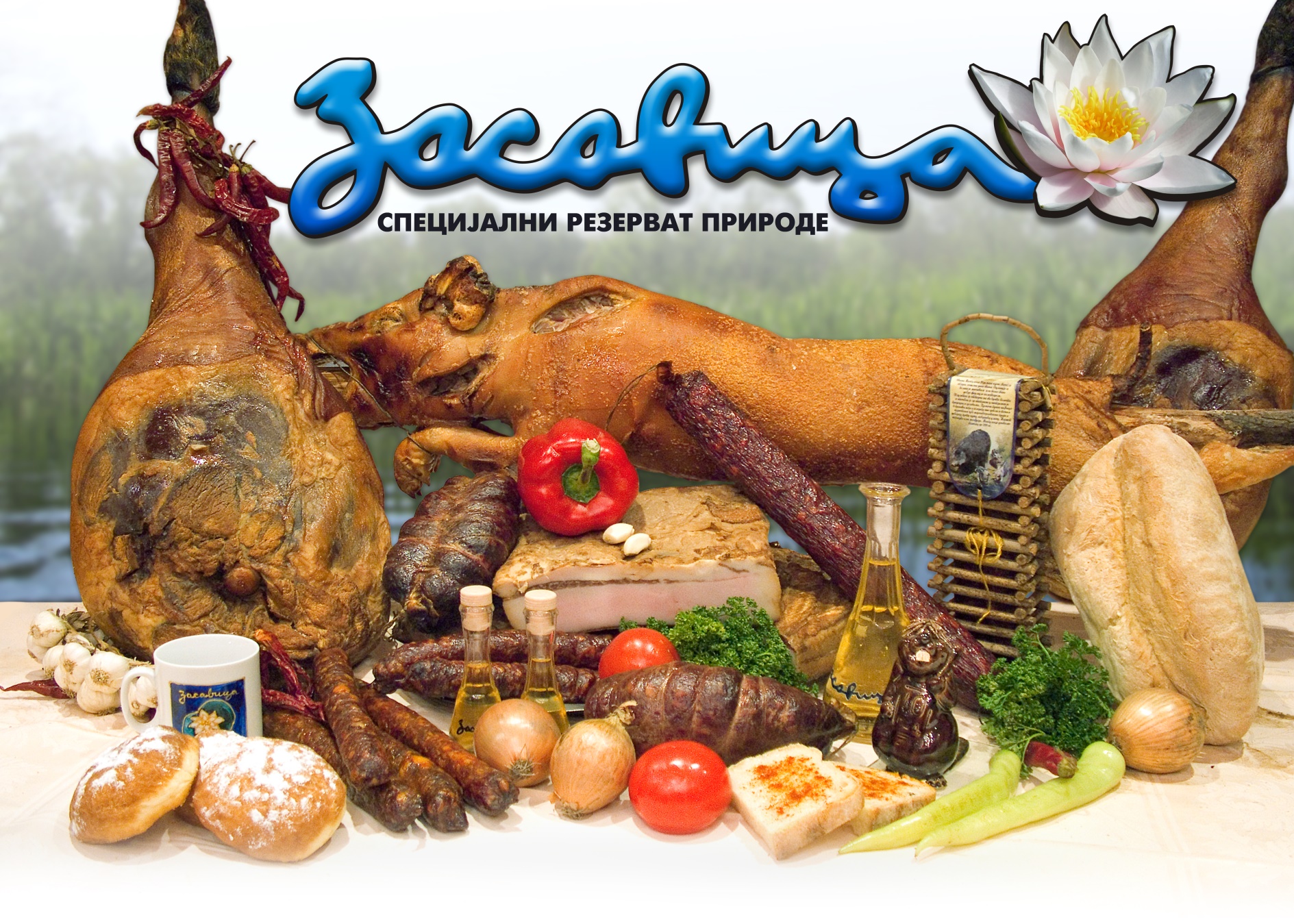 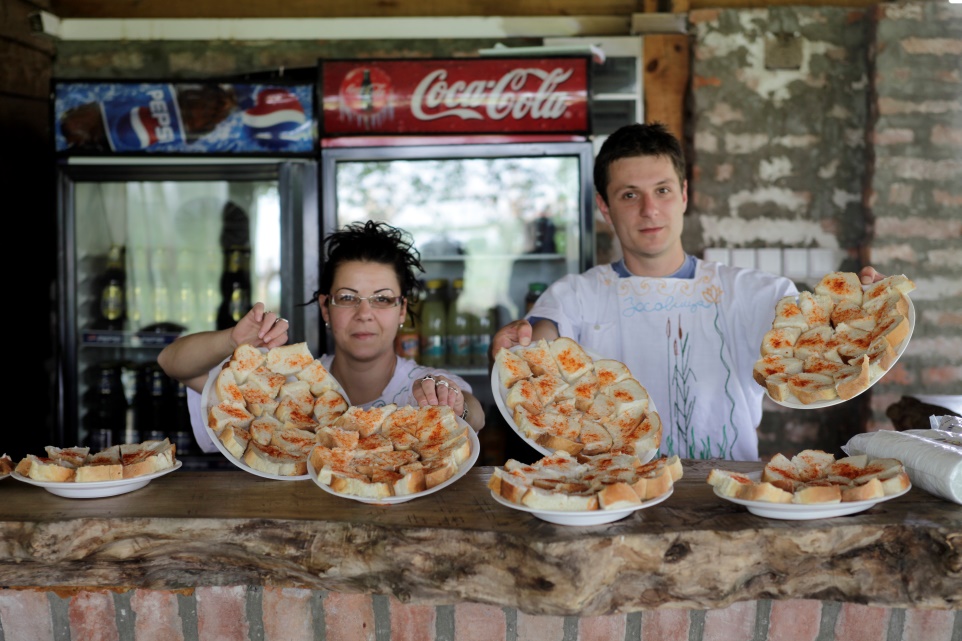 Number of tourists
From 1997-2007, the number of visitors increased from 600 to 4,000;
In 2008, the number reached 11,000;
In 2009, there were 14,000 visitors (6.4% were foreign tourists);
By the 2017, Zasavica had its 500,000th visitor.
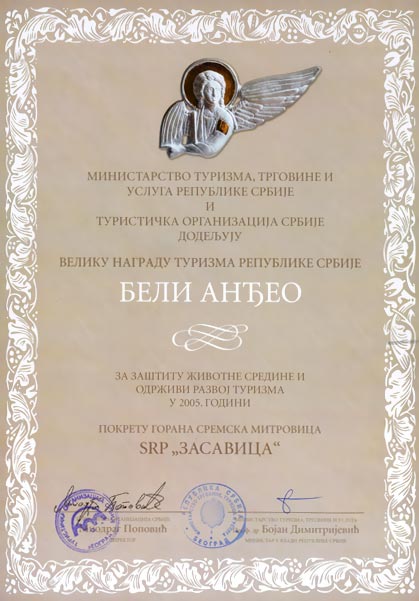 Awards
“White Angels” award for protection of nature and sustainable tourism development in Serbia in 2005 
Award given by the Ministry of Tourism
Awards
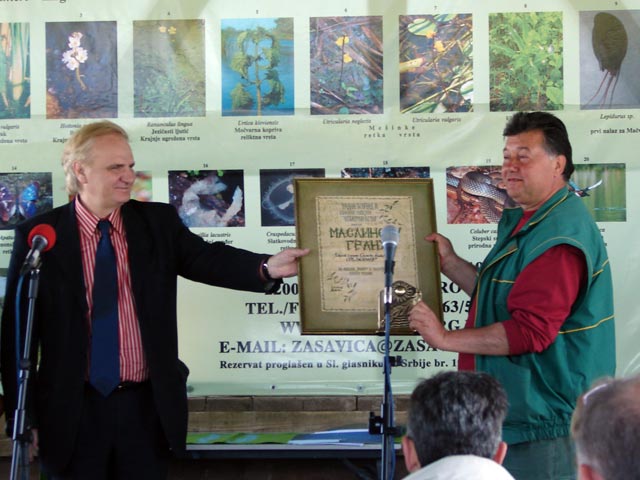 “Olive Branch” - an award for a good act dedicated to nature, given by Radio Belgrade
Awards
Belgrade Fair award for development of eco-ethno tourism